Seção 10 (Capítulo 41)
“O objetivo da disciplina é ensinar a criança o
governo de si mesma. Devem ensinar-se-lhe a confiança e direção próprias. Portanto, logo que ela seja capaz de entendimento deve alistar-se a sua razão ao lado da obediência. Que todo o trato com ela seja de tal maneira que mostre ser justa e razoável
a obediência. Ajudai-a a ver que todas as coisas se acham subordinadas a leis, e que a desobediência conduz finalmente a desastres e sofrimentos.”

 Orientação da Criança, 223:1 / 155:1
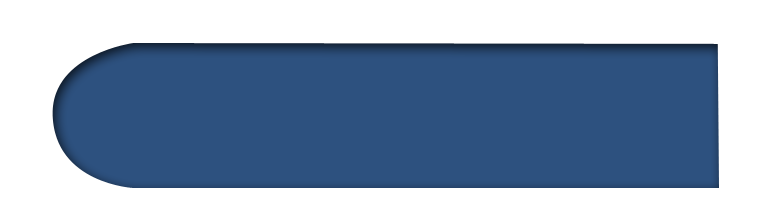 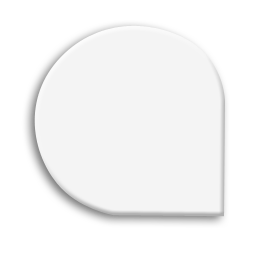 1
Complete:
Orientação da Criança, 223:1 / 155:1
“o objetivo da disciplina é ensinar à criança o
_______________________________ de si mesma.”
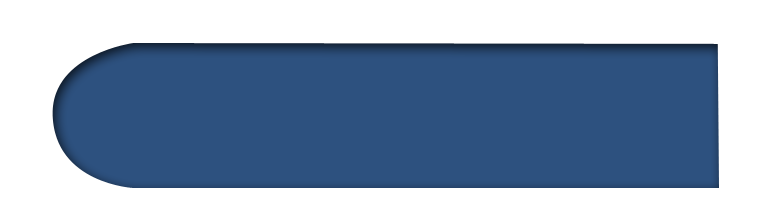 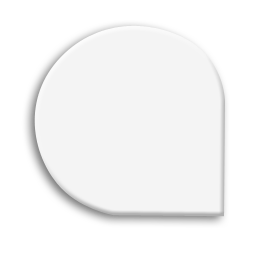 1
Complete:
Orientação da Criança, 223:1 / 155:1
“o objetivo da disciplina é ensinar à criança o
_______________________________ de si mesma.”
governo
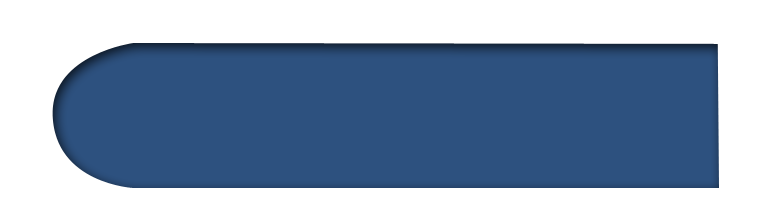 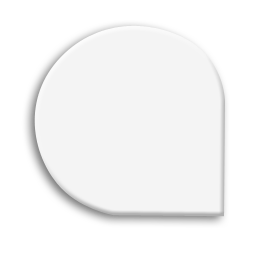 De que maneira os pais podem 
“facilitar” a obediência?
Orientação da Criança, 223:1 / 155:1
2
“... mostre ser ______________________________ e razoável a obediência. Ajudai-a a ver que todas as coisas se acham subordinadas a leis, e que a desobediência conduz finalmente a desastres e sofrimentos...”
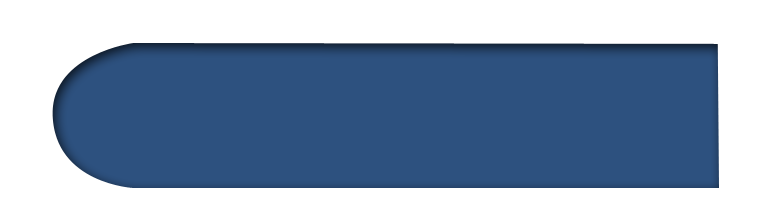 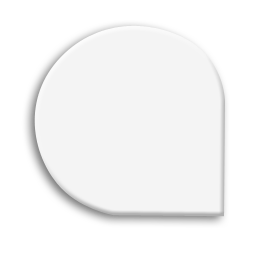 De que maneira os pais podem 
“facilitar” a obediência?
Orientação da Criança, 223:1 / 155:1
2
justa
“... mostre ser ______________________________ e razoável a obediência. Ajudai-a a ver que todas as coisas se acham subordinadas a leis, e que a desobediência conduz finalmente a desastres e sofrimentos...”
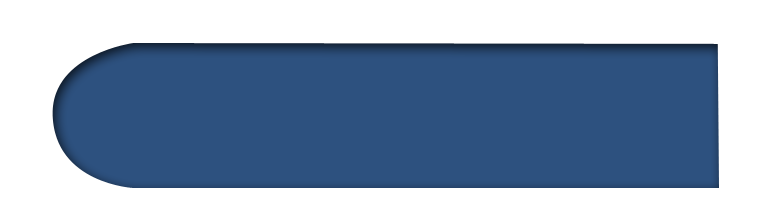 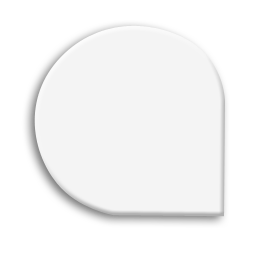 Que duas coisas precisam acontecer para que a disciplina tenha sucesso? Orientação da Criança, 223:2 / 155:2
3
“Alcança-se o verdadeiro objetivo da reprovação apenas quando o próprio malfeitor é levado a __________________ a sua falta, e consegue-se sua _____________________________ no empenho de corrigir-se. Quando isso se cumpre, apontai-lhe a fonte de perdão e poder.”
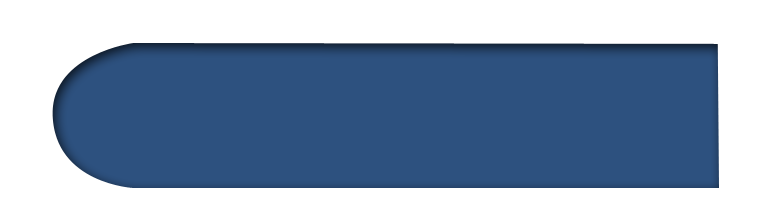 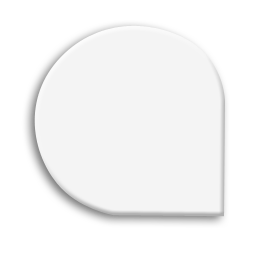 Que duas coisas precisam acontecer para que a disciplina tenha sucesso? Orientação da Criança, 223:2 / 155:2
3
“Alcança-se o verdadeiro objetivo da reprovação apenas quando o próprio malfeitor é levado a __________________ a sua falta, e consegue-se sua _____________________________ no empenho de corrigir-se. Quando isso se cumpre, apontai-lhe a fonte de perdão e poder.”
ver
vontade
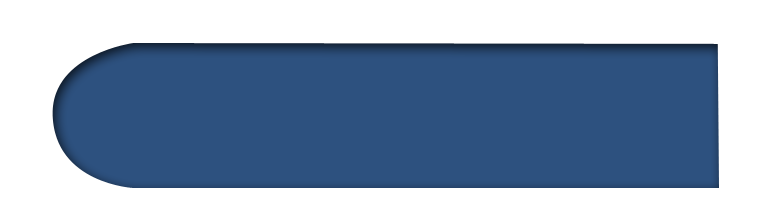 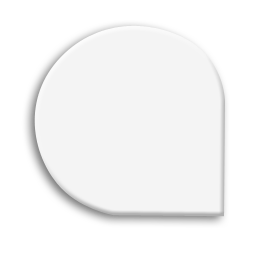 Qual é para os filhos o resultado mais importante de uma correta disciplina, que ensina a obediência?
Orientação da Criança, 224:3 / 156:3
4
“... Desse modo ser-lhes-á implantado no coração o respeito à autoridade____________________, e a educação familiar assemelhar-se-á ao ensino preparatório para a família dos Céus. ...”
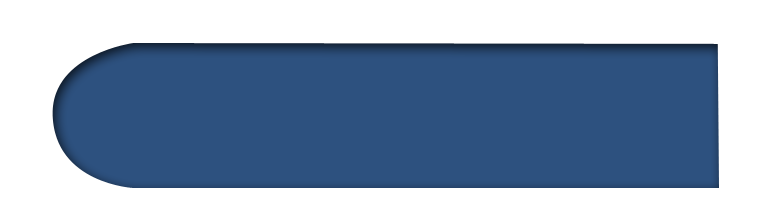 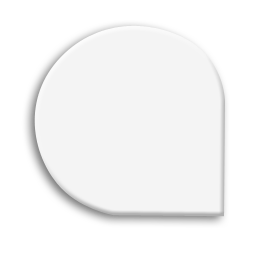 Qual é para os filhos o resultado mais importante de uma correta disciplina, que ensina a obediência?
Orientação da Criança, 224:3 / 156:3
4
“... Desse modo ser-lhes-á implantado no coração o respeito à autoridade____________________, e a educação familiar assemelhar-se-á ao ensino preparatório para a família dos Céus. ...”
divina
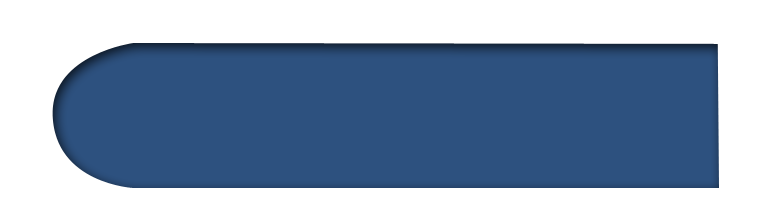 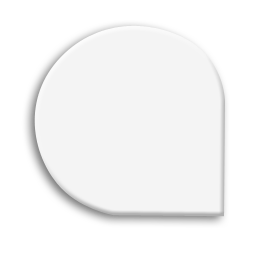 Qual o resultado de os jovens sentirem que necessitam ser continuamente
vigiados? 
Orientação da Criança, 225:4 e 5 / 157:1 e 2
5
“Os jovens devem ser impressionados com a ideia de que neles se tem confiança. Têm um senso de honra, e desejam ser respeitados, e têm esse direito.
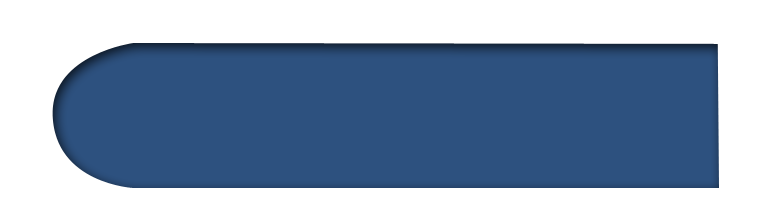 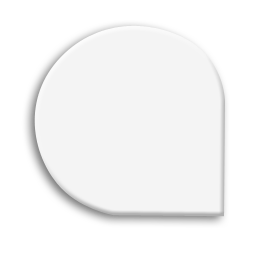 Qual o resultado de os jovens sentirem que necessitam ser continuamente
vigiados? 
Orientação da Criança, 225:4 e 5 / 157:1 e 2
5
Se os alunos recebem a impressão de que não podem sair ou entrar, sentar-se à mesa, ou estar em qualquer parte, mesmo em seu quarto, a não ser que sejam vigiados, que um olho crítico esteja sobre eles para criticar e relatar, terá isso uma influência
_________________________________, ...”
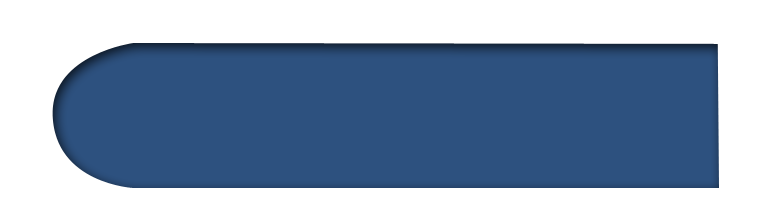 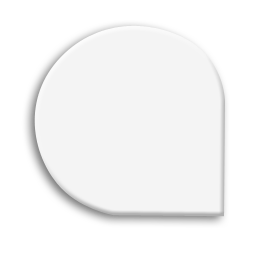 Qual o resultado de os jovens sentirem que necessitam ser continuamente
vigiados? 
Orientação da Criança, 225:4 e 5 / 157:1 e 2
5
Se os alunos recebem a impressão de que não podem sair ou entrar, sentar-se à mesa, ou estar em qualquer parte, mesmo em seu quarto, a não ser que sejam vigiados, que um olho crítico esteja sobre eles para criticar e relatar, terá isso uma influência
_________________________________, ...”
desmoralizadora
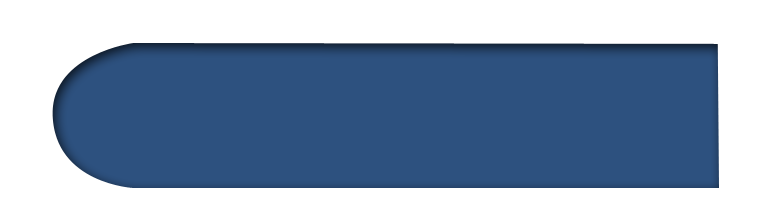 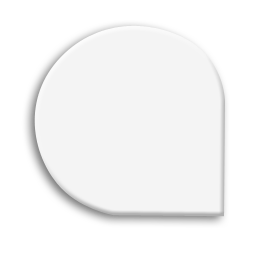 Que acontece quando os filhos se
livram do controle total dos pais? 
Orientação da Criança, 226:1 / 157:3
6
“....quando, porém, o sistema que as ligou a certas regras se rompe, parecem ________________________ de pensar, agir ou decidir por si mesmas. ... são facilmente levadas pelo juízo de outros a errôneas direções. Não têm estabilidade de caráter. Não foram deixadas em situação de usarem o próprio juízo na proporção em que isso fosse praticável, e portanto a mente não foi devidamente desenvolvida e fortalecida...”
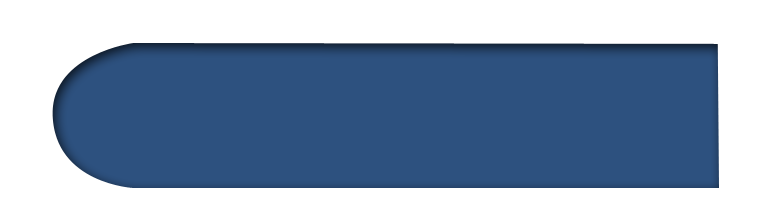 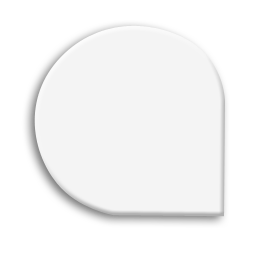 Que acontece quando os filhos se
livram do controle total dos pais? 
Orientação da Criança, 226:1 / 157:3
6
“....quando, porém, o sistema que as ligou a certas regras se rompe, parecem ________________________ de pensar, agir ou decidir por si mesmas. ... são facilmente levadas pelo juízo de outros a errôneas direções. Não têm estabilidade de caráter. Não foram deixadas em situação de usarem o próprio juízo na proporção em que isso fosse praticável, e portanto a mente não foi devidamente desenvolvida e fortalecida...”
incapazes
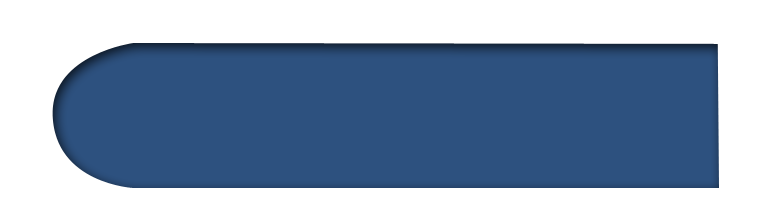 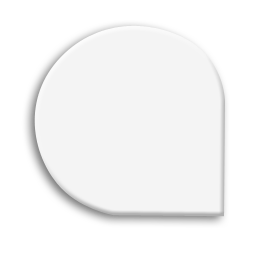 Que devem fazer os pais que desejam exercer sadio controle sobre os filhos sem que estes deixem de pensar? Orientação da Criança, 226:2 / 157:4
7
[As crianças devem ser] “... educadas de maneira que sua mente se ache unida com a dos pais e professores, e instruídas de modo a poderem ver a ______________________ de atender a seus conselhos. Então, ao saírem de sob a mão guiadora deles, seu caráter não será como a cana agitada pelo vento.”
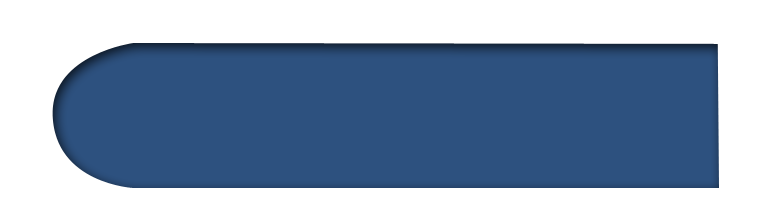 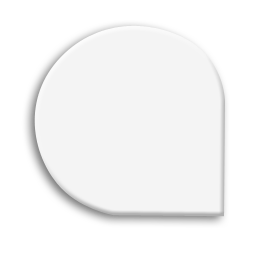 Que devem fazer os pais que desejam exercer sadio controle sobre os filhos sem que estes deixem de pensar? Orientação da Criança, 226:2 / 157:4
7
[As crianças devem ser] “... educadas de maneira que sua mente se ache unida com a dos pais e professores, e instruídas de modo a poderem ver a ______________________ de atender a seus conselhos. Então, ao saírem de sob a mão guiadora deles, seu caráter não será como a cana agitada pelo vento.”
conveniência
CONCLUSÃO
“As más tendências devem ser cuidadosamente reprimidas e censuradas com ternura; a mente deve ser estimulada em favor do direto. A criança deve ser animada a tentar governar-se a si mesma. E tudo isso deve ser feito judiciosamente ou o propósito almejado será frustrado.”

Orientação da Criança, 228: 2 / 159:1
Encontre um exemplo de um personagem bíblico que foi beneficiado por sua obediência às regras e leis, e conte esta história de forma resumida durante algum culto
familiar nesta semana.